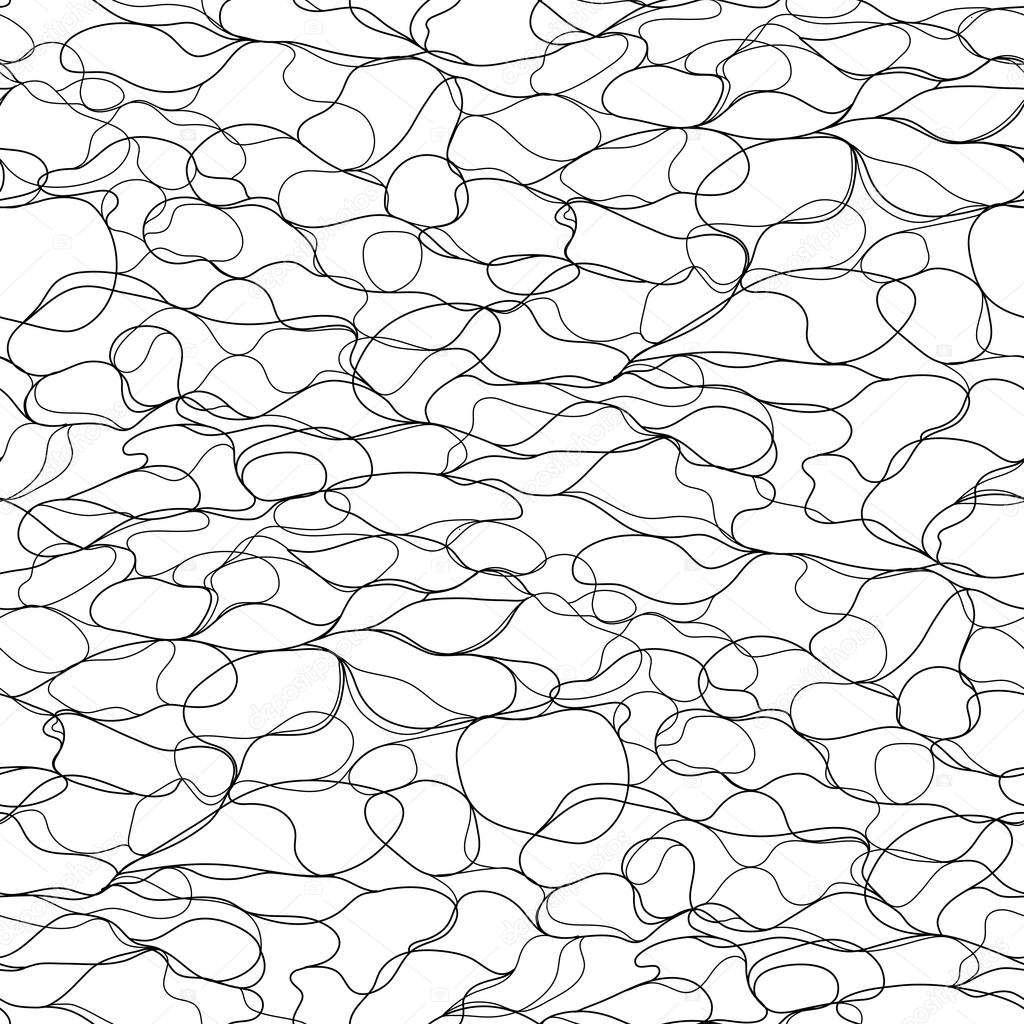 Steering Committee Meeting 7Cayuga-OswegoCLEAR
Coastal Lakeshore Economy and Resiliency Initiative

October 27, 2021
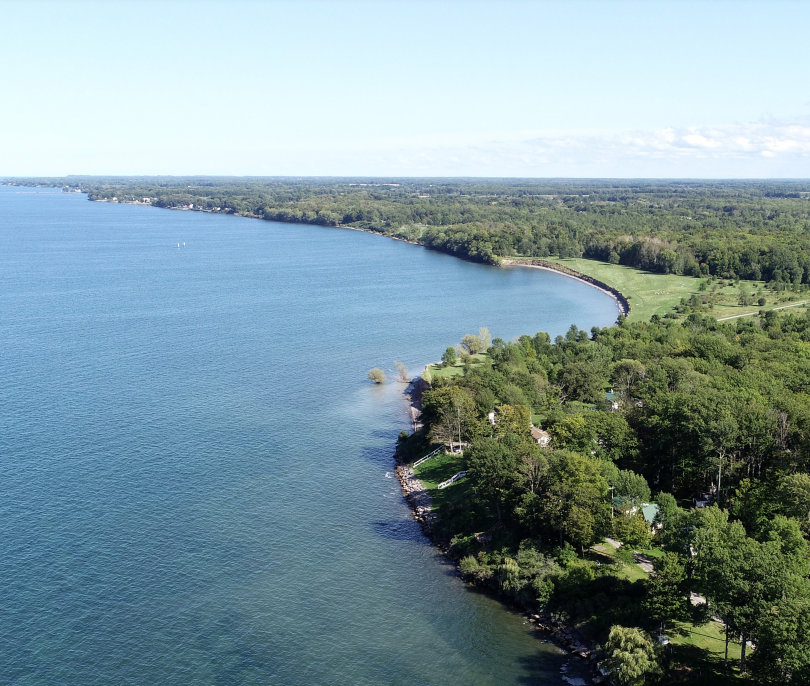 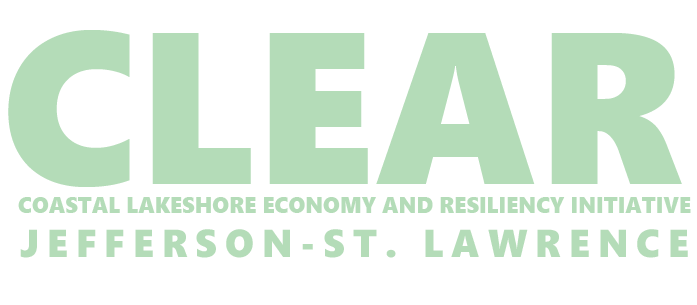 AGENDA
Project Updates
Strategy Matrix
Public Workshop #3
Next Steps & Homework
www.CNYCLEAR.com
2
[Speaker Notes: Photo: NYS Lake Ontario Regional & Economic Development Initiative. 2019. https://www.ny.gov/sites/ny.gov/files/atoms/files/REDI_Project_Profiles_Regional_Projects_20191015.pdf]
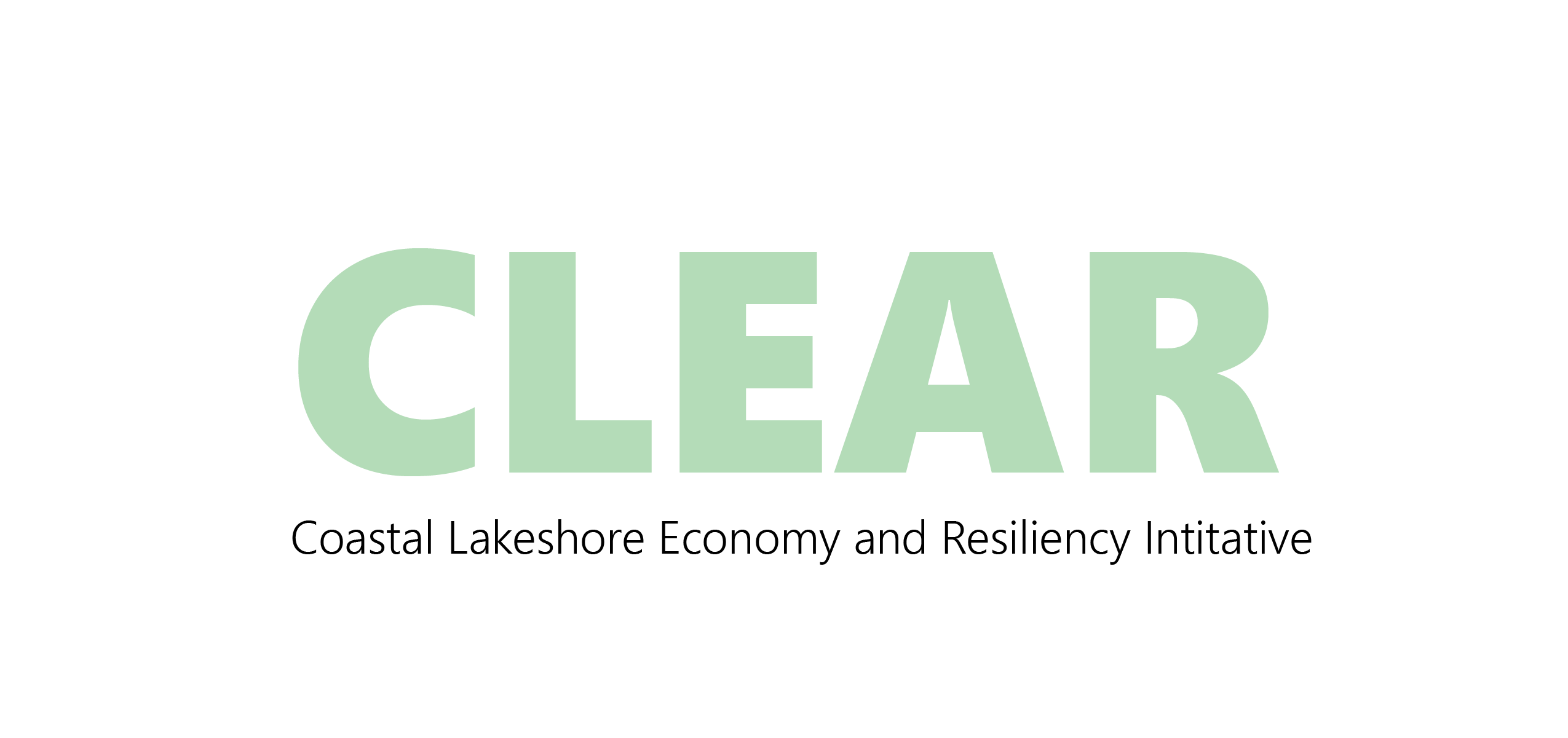 PROJECT TIMELINE
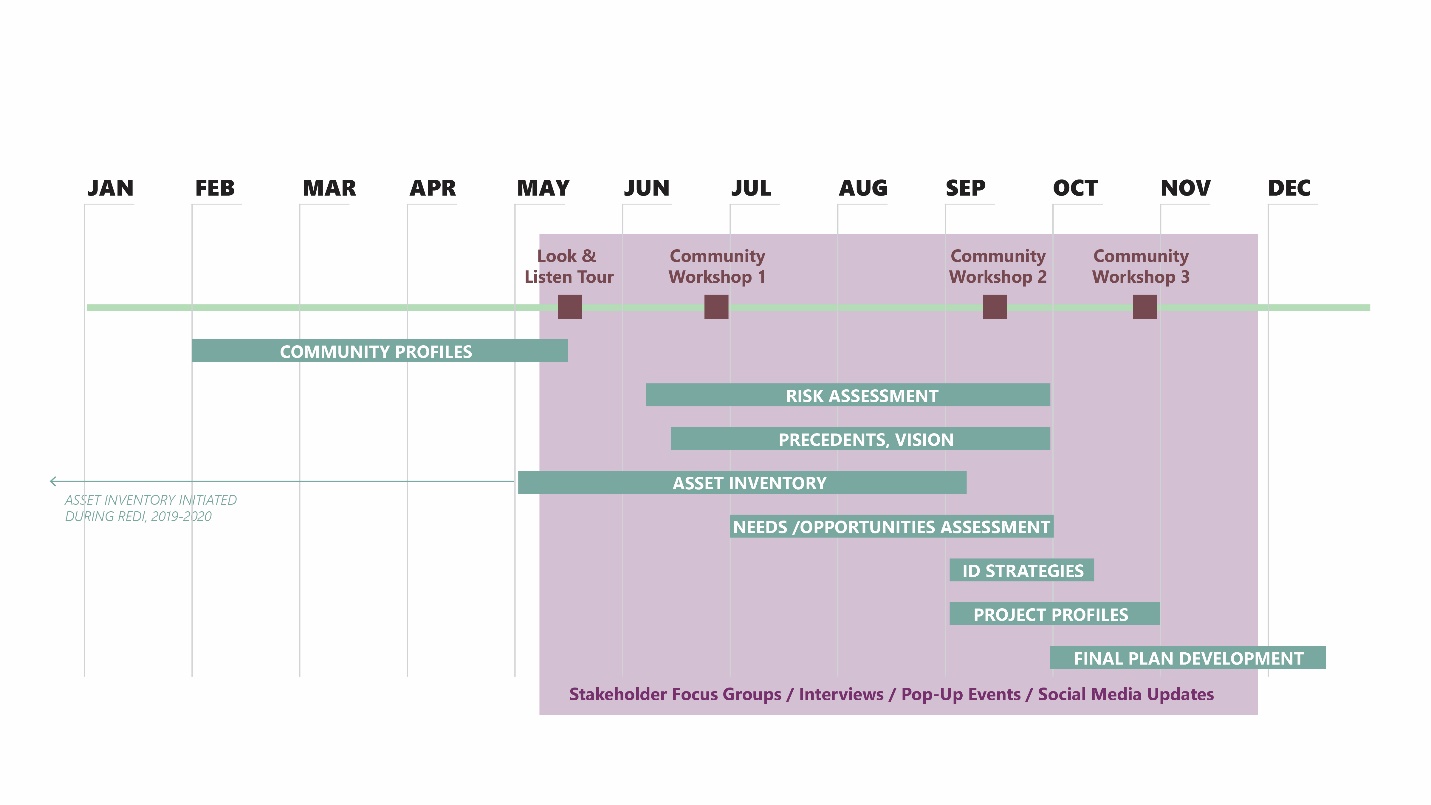 www.CNYCLEAR.com
3
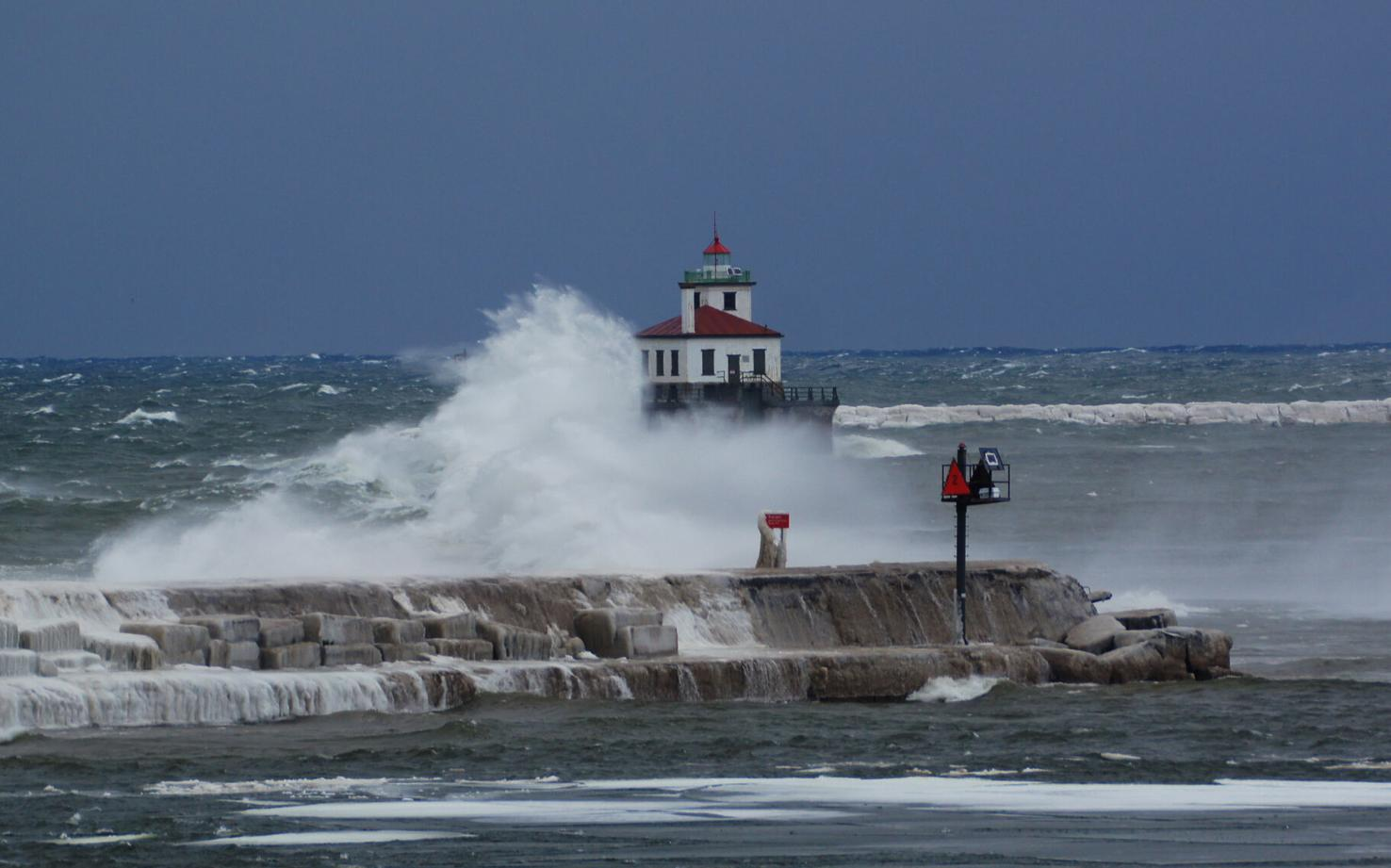 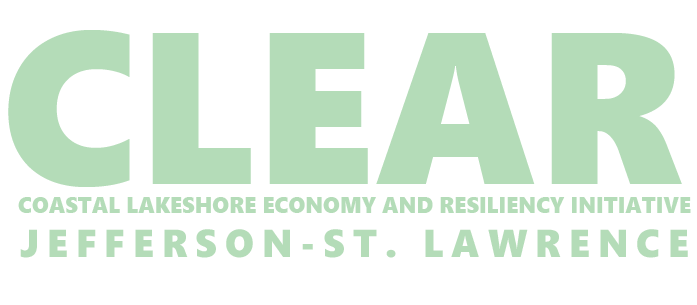 UPDATES
Draft CLEAR Plan: format and timing

Targeted Stakeholder Outreach
www.CNYCLEAR.com
4
[Speaker Notes: Photo: NYS Lake Ontario Regional & Economic Development Initiative. 2019. https://www.ny.gov/sites/ny.gov/files/atoms/files/REDI_Project_Profiles_Regional_Projects_20191015.pdf]
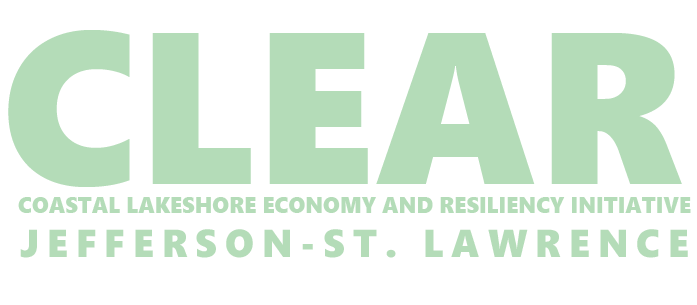 Sample Project Profile:Sandy Pond Management Plan
www.CNYCLEAR.com
5
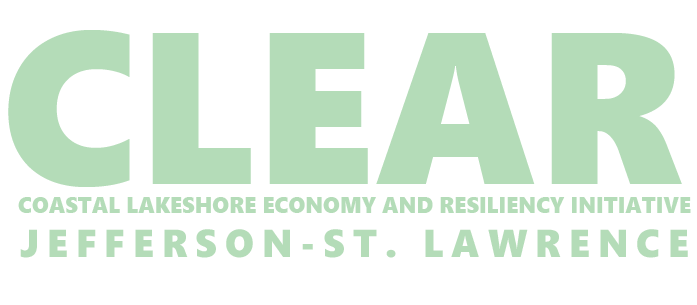 Strategy Matrix Discussion
www.CNYCLEAR.com
6
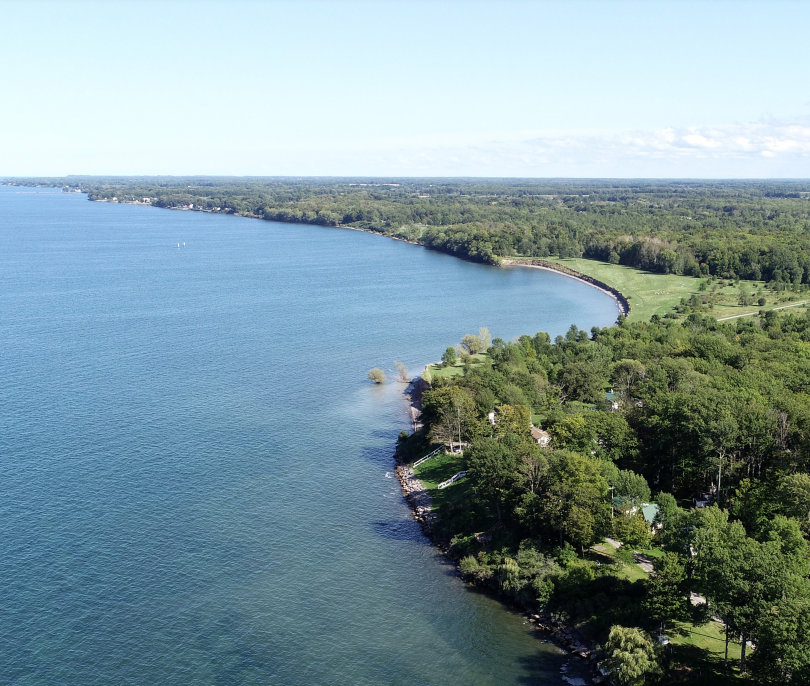 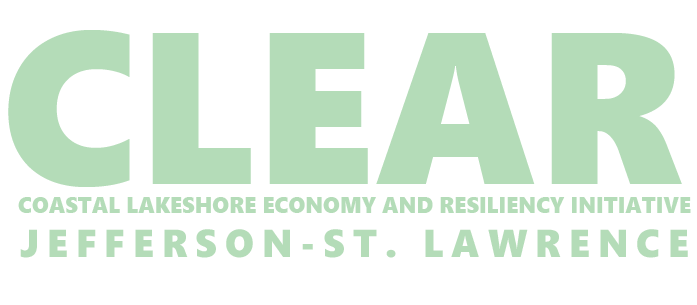 Public Workshop #3
AGENDA
CLEAR Overview
Scenario Planning (Mary Austerman, Sea Grant)
Strategy Matrix Activity
CLEAR Steering Committee Meeting
www.CNYCLEAR.com
7
[Speaker Notes: Photo: NYS Lake Ontario Regional & Economic Development Initiative. 2019. https://www.ny.gov/sites/ny.gov/files/atoms/files/REDI_Project_Profiles_Regional_Projects_20191015.pdf]
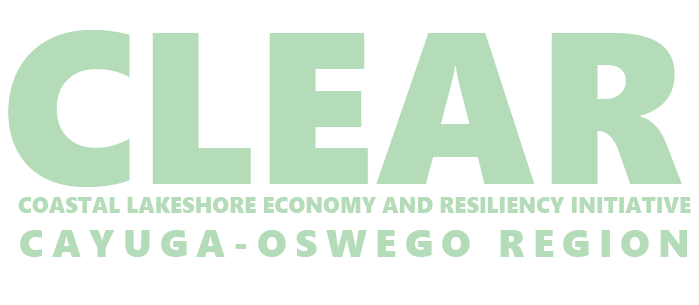 NEXT STEPS
Public Workshop #3  November 10, 6:00-7:30 PM

SC Meeting #8 (final): November 17, 2:00-3:00 PM

Office Hours December 8, 2:00 to 4:00 PM
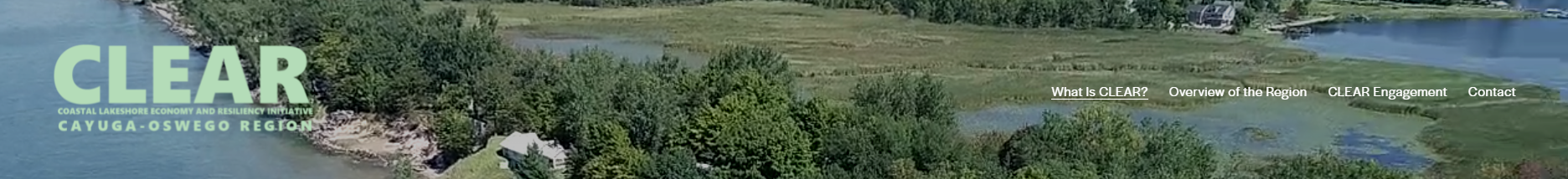 www.CNYCLEAR.com
8
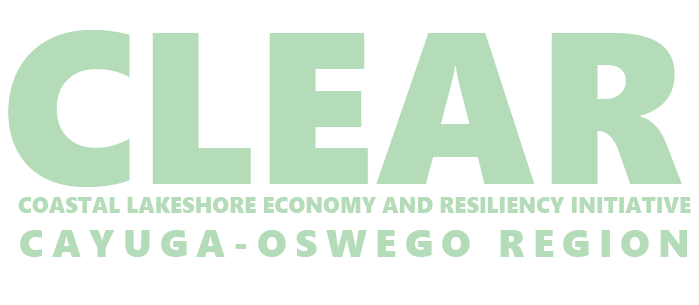 HOMEWORK
Promote the Public Workshop
Lay the groundwork for local municipalities to accept the plan
       Consider giving a presentation; share the video link

Review draft Strategy Matrix:  final comments due October 29

All comments due December 10
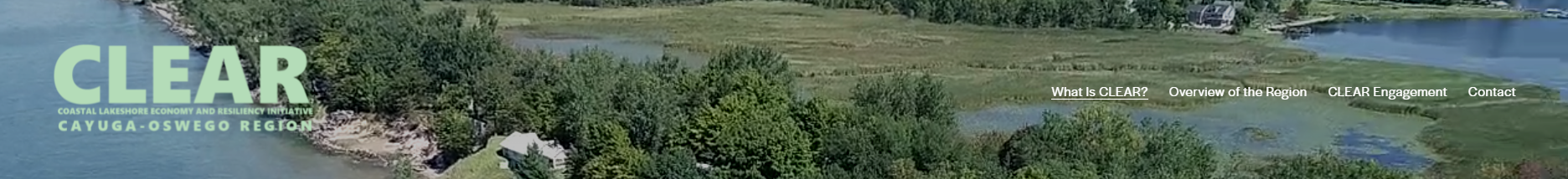 www.CNYCLEAR.com
9